Kết nối tri thức với cuộc sống
TIẾNG VIỆT
1
¤N TËP                      Vµ KÓ CHUYÖN
Bµi
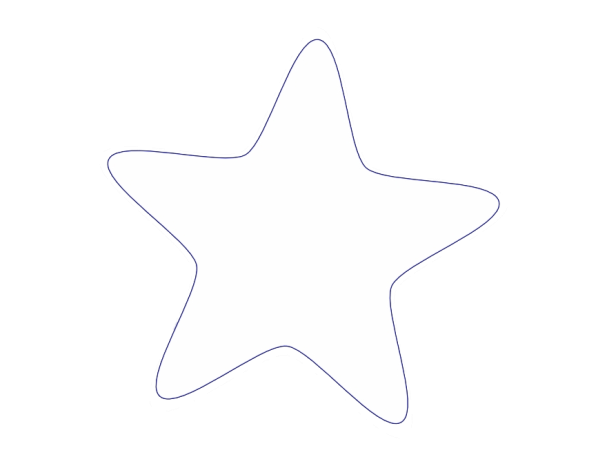 70
TIẾT 1
1
Đọc
uoâc
uoâm
uoân
uoâng
uoât
uoâi
öôi
öôu
1
Đọc
cöôõi ngöïa
vuoát ve
nhuoäm vaûi
treû thô
luoáng cuoáng
lem luoác
nöôùu raêng
muoân maøu
thư gi·n nhÐ!
1
Đọc
OÂng troàng nhieàu caây aên traùi. Khoùm chuoái xanh töôi ñaõ troå buoàng. Haøng böôûi ra boâng traéng muoát. Maáy caây ñu ñuû quaû chín vaøng ruoäm. OÂng coøn nuoâi nhieàu con vaät raát ñaùng yeâu. Gaø meï, gaø con ríu rít. Ñoâi chim khöôùu hoùt vang. Chuù meøo cuoän troøn söôûi naéng beân theàm.
2
Viết
Ñoâi chim khöôùu hoùt vang.
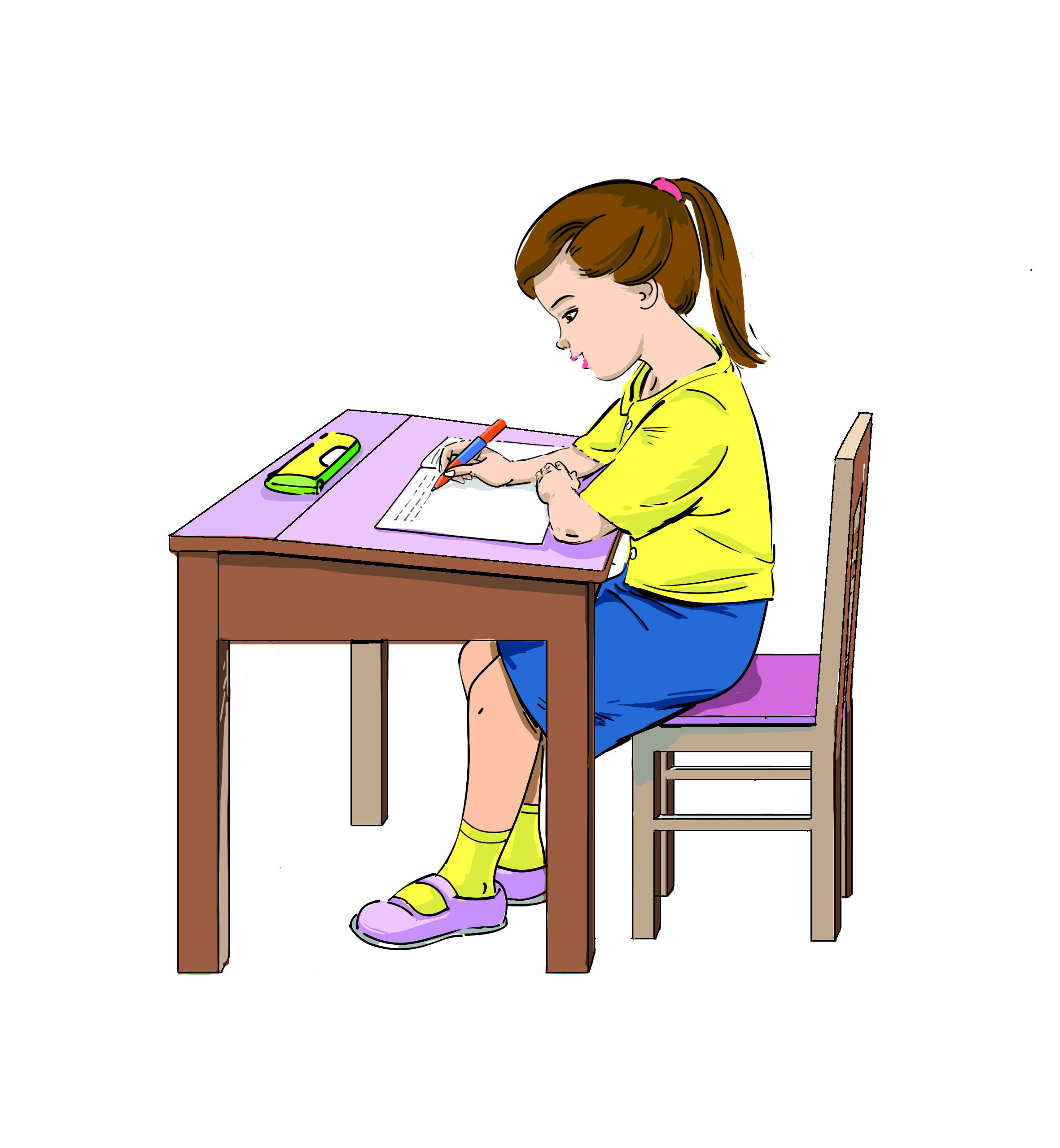 2
Viết
¤N TËP                      Vµ KÓ CHUYÖN
Bµi
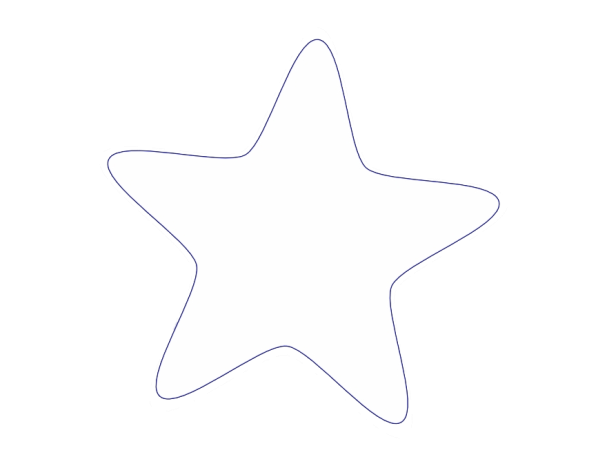 70
TIẾT 2
3
Kể chuyện
Chuoät nhaø vaø chuoät ñoàng
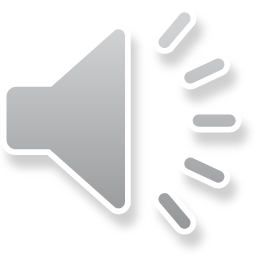 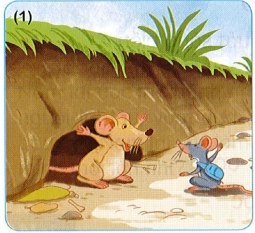 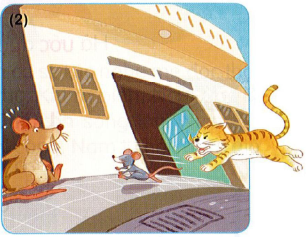 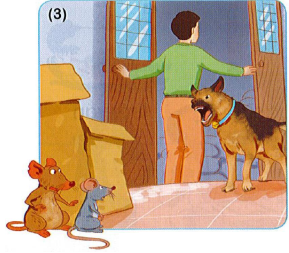 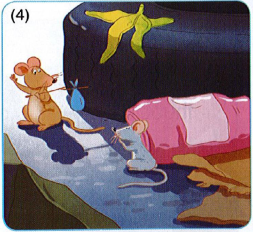 3
Kể chuyện
Chuoät nhaø vaø chuoät ñoàng
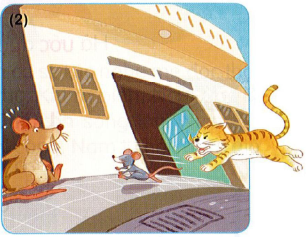 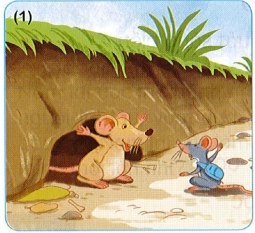 3
Kể chuyện
Chuoät nhaø vaø chuoät ñoàng
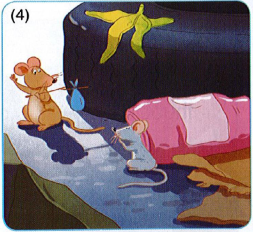 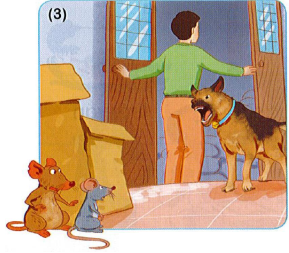 3
Kể chuyện
Chuoät nhaø vaø chuoät ñoàng
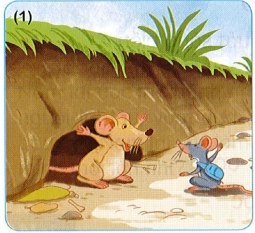 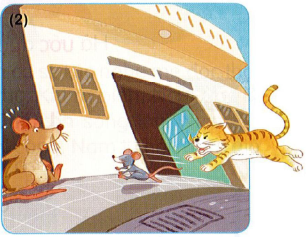 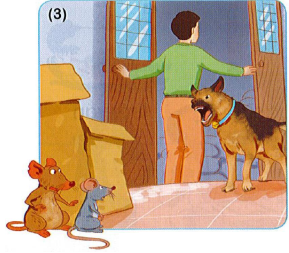 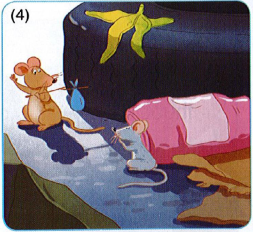